Sobre requisitos Informes Seminario de Título 2023
La extensión del Informe Final no podrá ser menor de 25 páginas ni mayor de 40, considerando bibliografía y anexos de evidencias relevantes. Las referencias bibliográficas deberán ajustarse estrictamente a las normas APA. El escrito debe ser letra Time New Roman 12, espacio y medio.

Cada estudiante debe entregar el informe final al profesor/a guía en un plazo de 15 días hábiles antes de término del semestre. Cualquier extensión de plazo debe ser tramitado por el/la estudiante en la Escuela de Pregrado. De no realizarse la petición de extensión de plazo, el/la profesor/a guía deberá reprobar al/a la estudiante en la fecha de cierre de acta, la cual no es modificable.
INFORME DE SEMINARIO (formato, plazos)
Problema y/o pregunta de investigación: Antecedentes experienciales del problema: Desde qué inquietudes enmarcadas en qué situaciones vividas por el/la  autor/a del texto surge la pregunta o problema de investigación, ya sea su experiencia educativa ( académica, escolar),  biografía personal o formativa, práctica profesional, etc.
Contexto socio-histórico y/o político del problema. Cada tema/problema tiene un correlato en el contexto más amplio, ya sea de carácter histórico, social o político. La idea es darle una comprensión más amplia al problema, de tal manera que no quede solo circunscrito a los acontecimientos  individuales.
Antecedentes teóricos: discusión bibliográfica en torno a los conceptos implicados en el foco y problema de investigación.
Indagación empírica. Se refiere a la base o sustento experiencial del tema y problema de investigación, alude a información obtenida de personas y/o  escenarios relevantes y pertinentes al foco de indagación que ya se tengan registrados (diarios de clase, registros de observación, por ej) o bien información fruto de entrevistas que puedan hacer.
Conclusiones y proyecciones. Se refiere a la reflexión final que cada un@ extraiga de la indagación realizada, donde se hace explícita la propia perspectiva frente al problema, así como una mirada proyectiva, considerando especialmente hacia quién está dirigido el texto : profesionales docentes, estudiantes de pedagogía, profesionales interesados en temas y problemas educativos y pedagógicos.
EJES ESTRUCTURANTES DEL TEXTO
Buen viaje
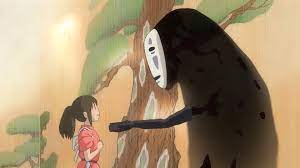